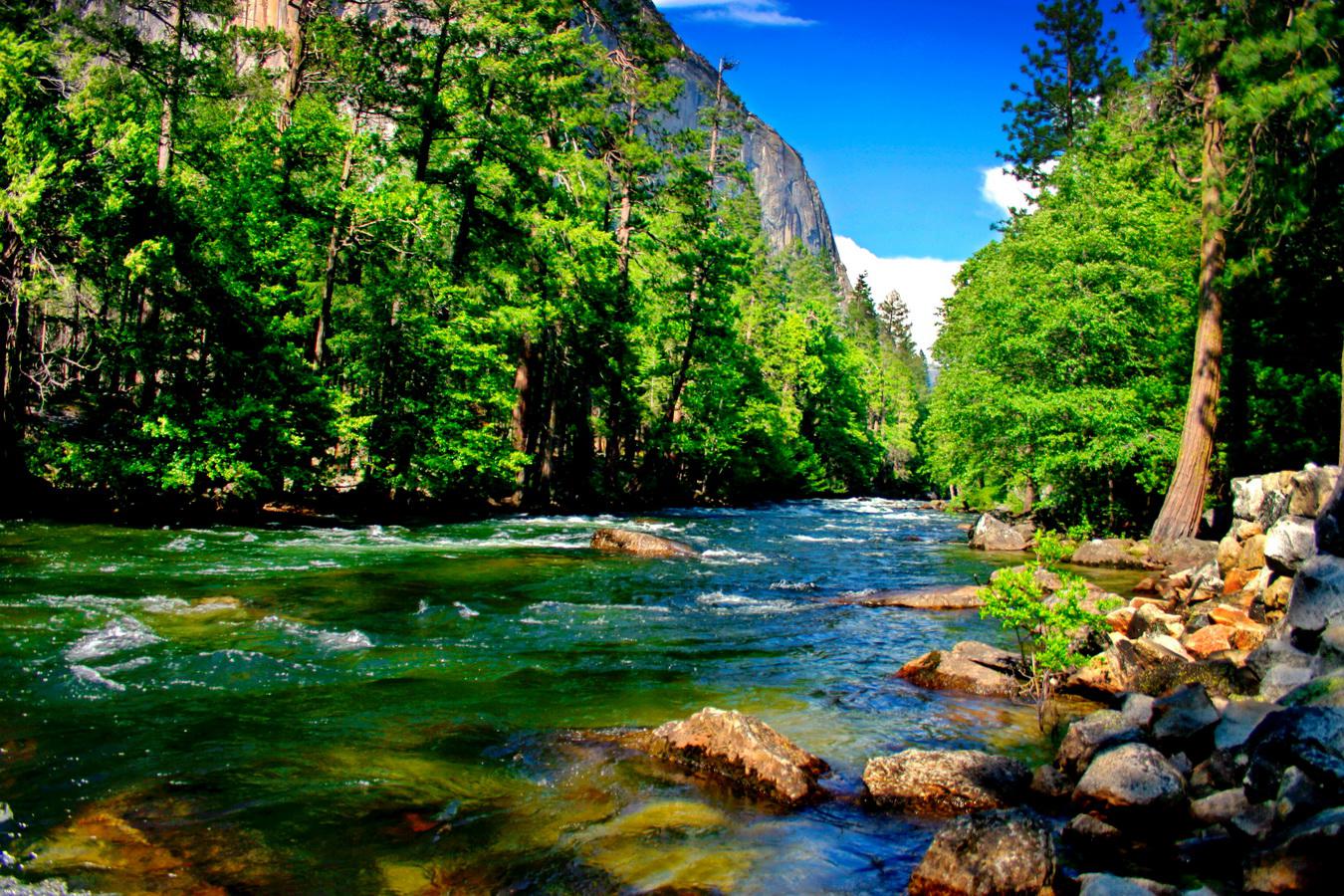 BIBLE SYMBOLS
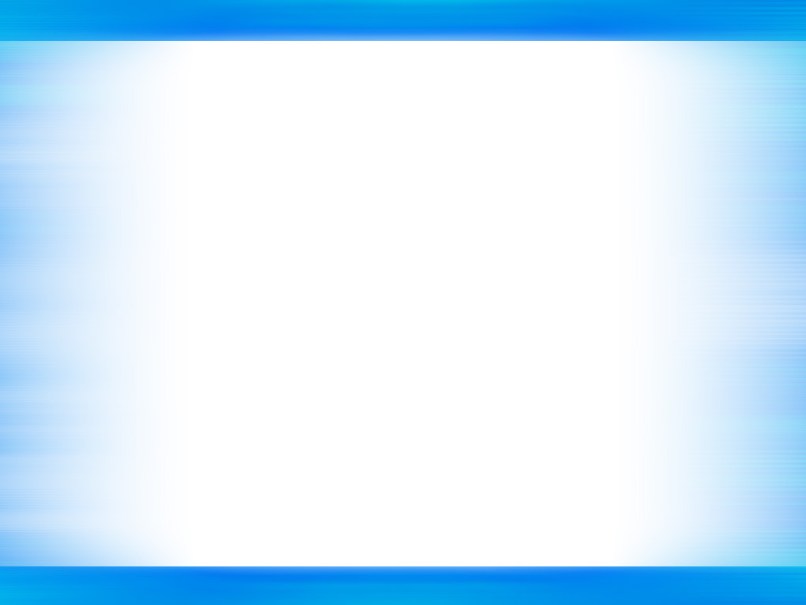 1.Bible numbers sent from heaven,
Teach the Word in clearness,
First and foremost, there is seven,
A number of completeness.
Then, there's ten for universal,
Three, divine and four, earth-wide,
The Bible at our disposal,
 Is by number five portrayed.
1.Every moment is important,Redeem the time,Then make the most of what remains,Redeem the time.We need to labour for souls in want,
All mountains shall be turned to plains,Go ye forth dear servants of the Harvest time.
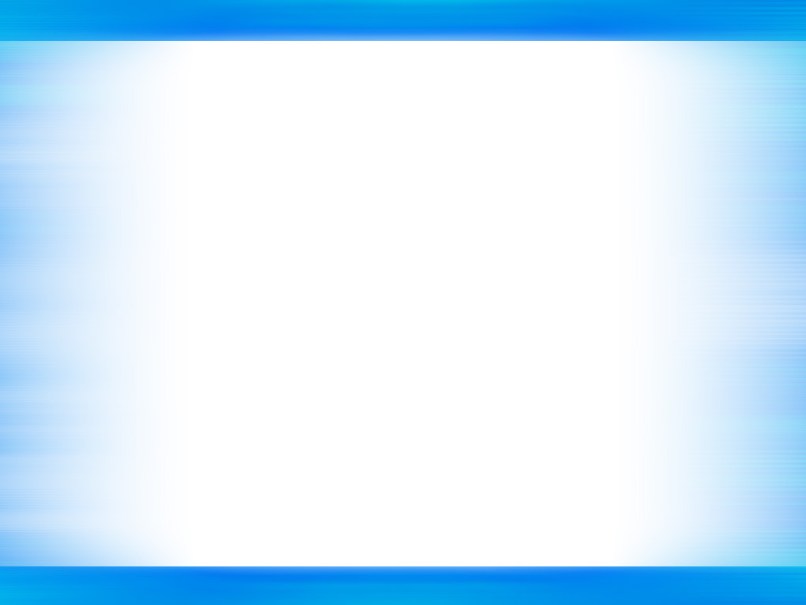 2.Bible symbols and equations,
 Lighten up the Christian's way,
 Winds are wars, and seas are nations,
Beasts are kingdoms bearing sway.
 Heads mean churches, horns civil rule,
 Crowns for kings, and yet there's more,
Only the students in God’s school,
Understand the Bible lore.
1.Every moment is important,Redeem the time,Then make the most of what remains,Redeem the time.We need to labour for souls in want,
All mountains shall be turned to plains,Go ye forth dear servants of the Harvest time.
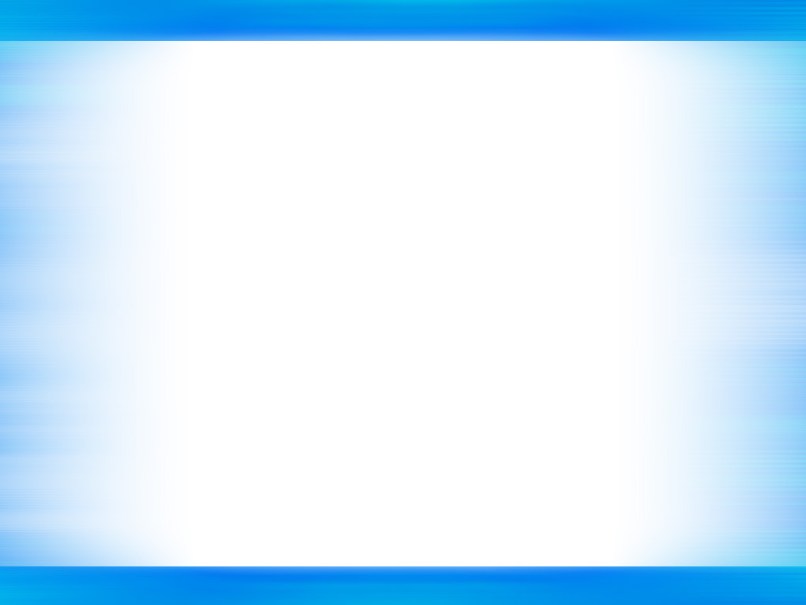 3.Bible prophecy is not for,
 Private interpretation,
By man’s will it never did glow,
But by God's Inspiration.
Prove now all things, test the spirits,
Cease from men, and trust the Lord,
He grants wisdom beyond limits,
Study now, hear ye the Rod.
1.Every moment is important,Redeem the time,Then make the most of what remains,Redeem the time.We need to labour for souls in want,
All mountains shall be turned to plains,Go ye forth dear servants of the Harvest time.